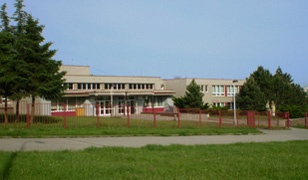 STAVITELÉ MĚSTA
ZŠ PÍSNICKÁ 6.A
Kde jsme se pohybovali
Představení sociologové
Úkol: zjištění názoru lidí 
Čas: 12:00 -12:20
Den : 4.6.2019
Počet lidí: 17
Místo: okolí místního Alberta + škola ZŠ Písnická
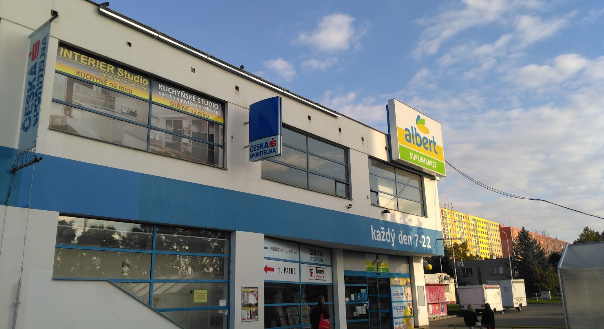 Co by mohlo podle vašeho názoru městské části pomoci lépe se připravit na takové jevy.
Kde v městské části je vám příjemně a kde naopak není

Je mi příjemně v
V parku   
V lese
Není mi příjemně v
Centrum Prahy
Na koupališti
V zeleni
MHD
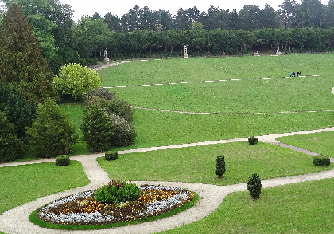 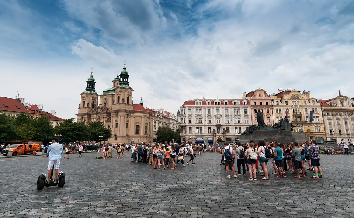 Představení matematici
Úkol: počítat počet lidí v autě nebo autobusu.
Čas: 12:00 -12:20
Den : 4.6.2019
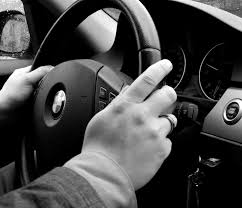 Procentuální obsazenost aut :
Obsazenost autobusů
Představení návrháři
Úkol: Navrhnout v okolí Alberta adaptační opatření na změnu klimatu.
Čas: 12:00 -12:20
Den : 4.6.2019
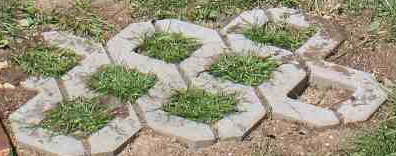 Současná adaptační opatření
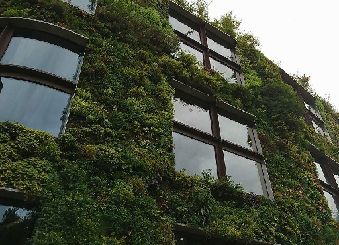 Nová adaptační opatření
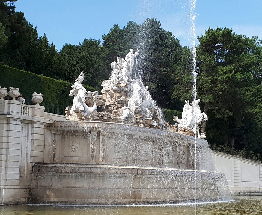 Představení přírodovědci
Úkol: měření vsakování vody na daném povrchu
Čas: 12:00 -12:20
Den : 4.6.2019
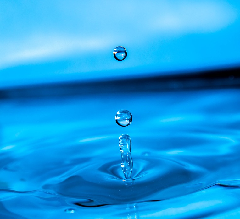 Představení badatelů
Úkol: zkoumat okolí termo kamerou
Čas: 12:00 -12:20
Den : 4.6.2019
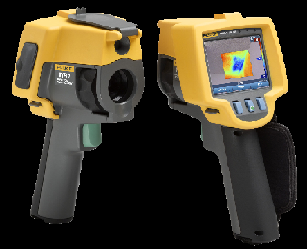 Teplotní graf
20,5°C
45,8°C
36,7°C
Co by jsme udělali s penězi
Za první místo: venkovní altánky aby žáci mohli svačit venku ve stínu případně fontánku
Za druhé místo: venkovní lavičky aby žáci si měli kde sednout když je venku hezky
Za třetí místo: květiny a stromky na školní pozemek
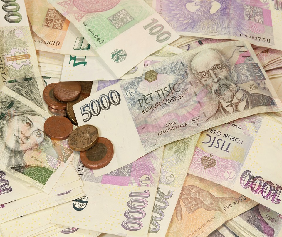 PŘEDNÁŠELI
žáci 6.A
ZŠ Písnická